2-Variable Statistics Lesson 1
Bob measured the heights of 63 students. After analysis, he conjectured that the height, H, of the students could be modelled by a normal distribution with mean 166.5 cm and standard deviation 5 cm.
Based on this assumption, estimate the number of these students whose height is at least 170 cm.
The probability of being taller than d is 0.20.  Find the value of d.
Today I will learn to…
define key elements of 2-variable statistics.
 
Success Criteria: 
I will know I am successful when I can…
identify properties of displayed 2-variable statistical data.
 
Approaches to Learning:
Communication Skills
Terms and Notation:
 
2-Variable Statistics:
When plotting two variable statistics, the independent variable goes on the x-axis and the dependent variable goes on the y-axis.
Correlation:
For a generally upward  trend we say the correlation is positive.
For a generally downward  trend we say the correlation is negative.
For randomly scattered points (with no upward or downward trend) there is usually no correlation.
When variables are related so that if one is changed the other changes, we say a causal relationship exists.
There is a positive correlation if an increase in one variable results in the increase of the other in a linear manner.  The opposite would be a negative correlation.
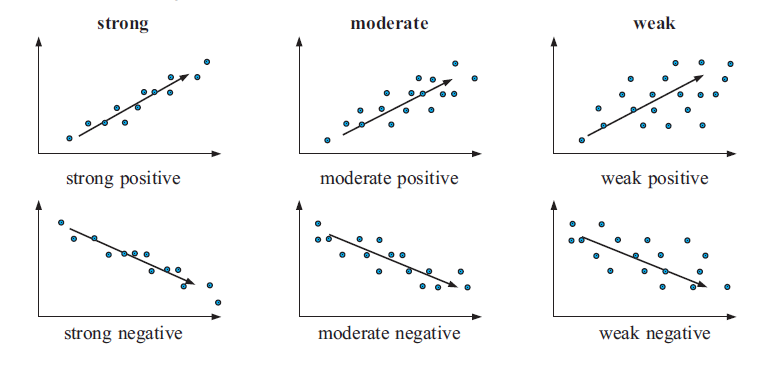 Best Fit:
 	When creating a best-fit line by eye, we use the mean-mean value (sometimes referred to as the mean distribution), a point found taking the mean of the x values and the mean of the y values: